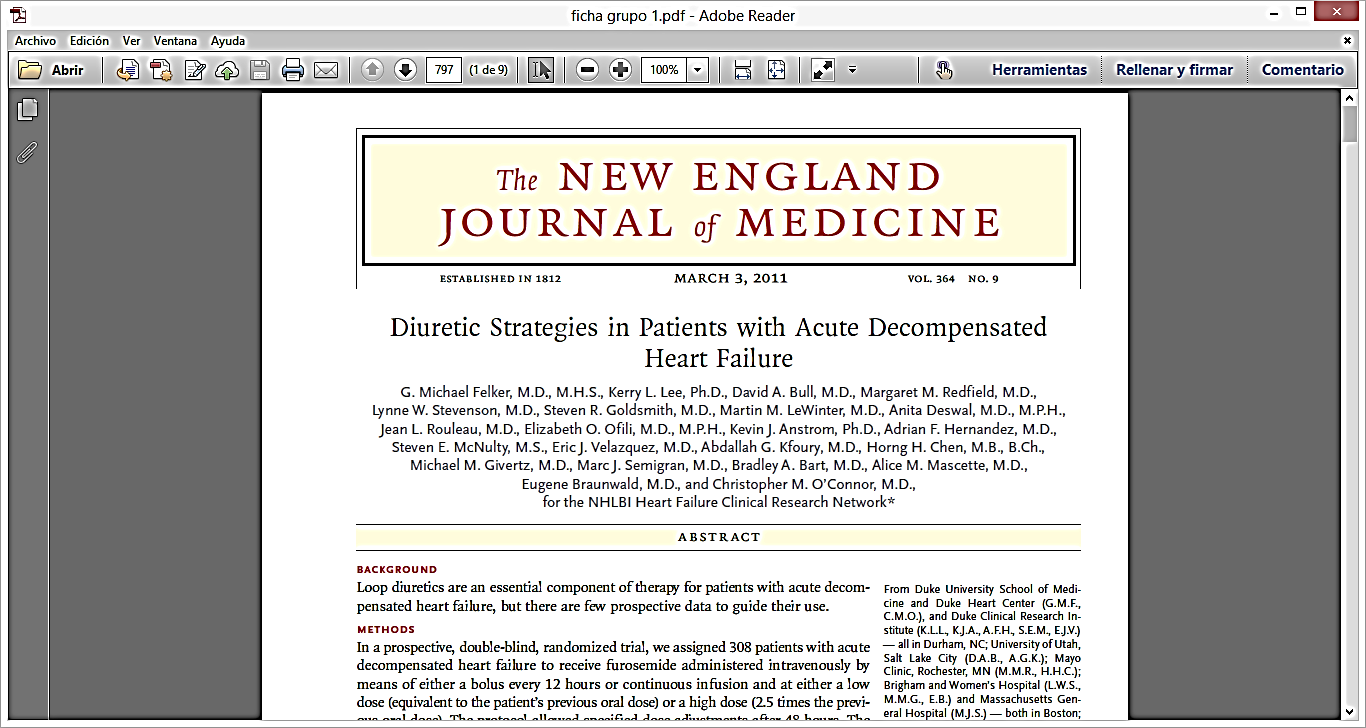 GRUPO 1
Dr. Antonino Pérez (R3)
Dra. Maria Antonieta León (R2)
Dr. Juan Simón Sucre (R1)
Dra. Osmara Rodríguez (R1)
[Speaker Notes: Estrategias de diuréticos en pacientes con insuficiencia cardiaca aguda descompensada]
INTRODUCCION
N Engl J Med 2011; 364: 797-805 03.
[Speaker Notes: activación del sistema renina angiotensina y del sistema nervioso simpático, trastornos electrolíticos y empeoramiento de la función renal]
OBJETIVO
N Engl J Med 2011; 364: 797-805 03.
METODOLOGIA
N Engl J Med 2011; 364: 797-805 03.
METODOLOGIA
FACTORIAL 2x2
N Engl J Med 2011; 364: 797-805 03.
METODOLOGIA
Criterios de inclusión: a 40mg de furosemida. 
Historia clínica de IC Crónica.
Descompensación aguda de la IC en las ultimas 24h.
Toma de diuréticos de asa como tratamiento habitual al menos 1 mes antes de la hospitalizacion:
Furosemida dosis entre 80 y 240mg en 24h.
20 mg de torasemida equivalentes a 40mg de furosemida.
1 mg de bumetanida equivalentes a 40 mg de furosemida.
Pacientes con toma de diuréticos tiazidicos como tratamiento habitual, si este fármaco estaba siendo administrado a largo plazo.

No era un criterio de inclusión predefinido la Fracción de Eyección del Ventrículo Izquierdo.
N Engl J Med 2011; 364: 797-805 03.
[Speaker Notes: No había criterio de inclusión con respecto a la fracción de eyeccion]
METODOLOGIA
Criterios de exclusión: 

 Pacientes con PAS menor de 90mmHg.
 
Creatinina sérica superior a 3,0mg/dl.

 Pacientes que requieren vasodilatadores EV o agentes inotrópicos (excepto digoxina) para la insuficiencia cardíaca.
N Engl J Med 2011; 364: 797-805 03.
[Speaker Notes: No había criterio de inclusión con respecto a la fracción de eyeccion]
Puntos finales     secundarios 
p= 0,05
ANALISIS ESTADISTICO
De acuerdo al tamaño de la muestra se obtuvo
TODOS LOS ANALISIS SE REALIZARON CON EL PRINCIPIO DE INTENCION A TRATAR
N Engl J Med 2011; 364: 797-805 03.
[Speaker Notes: Hemos calculado que con una muestra de 300 pacientes, el estudio tendría 88% de potencia para detectar una diferencia de 600 puntos entre los grupos en el AUC de la puntuación de la evaluación global de los pacientes]
TRATAMIENTO
Primeras 24 horas, inicio de tto según el grupo originado en la aleatorización.

A las 48 horas, el médico tenía la opción de ajustar la estrategia diurético según respuesta clínica, podría aumentar la dosis en un 50%, mantener la misma estrategia o descontinuar el tto EV. (con el tratamiento del estudio permaneciendo oculto).

Después de las 72 horas todos los tratamientos eran abiertos.
N Engl J Med 2011; 364: 797-805 03.
[Speaker Notes: Y PASARLO A VIA  ORAL Y EL ESTUDIO DEJABA DE SER CIEGO
podía aumentar la dosis en un 50%, mantener la misma estrategia o suspender la estrategia intravenosa y pasar el diuretico a via oral.]
SEGUIMIENTO
N Engl J Med 2011; 364: 797-805 03.
PUNTOS FINALES PRIMARIO
N Engl J Med 2011; 364: 797-805 03.
ESCALA VISUAL ANALÓGICA
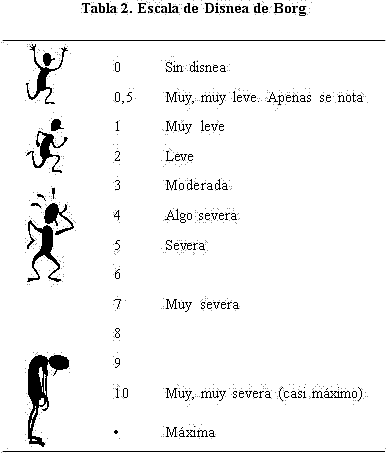 Abordaje valido para medir un síntoma (dolor).
La mas conocida consiste en una línea de 10 cms, con un extremo marcado como “no dolor” y el otro extremo como “el peor dolor imaginable”.
El paciente marca en la línea con un punto el que mejor describe la intensidad del dolor.
La ventaja es que permite la mejor clasificación del síntoma.
Se evaluó el bienestar general del paciente con una EVA de una línea vertical de 10 cm, cuya puntuación iba de 0-100pts, la parte superior “se siente mejor que nunca“ y la parte inferior de la escala" se siente peor "
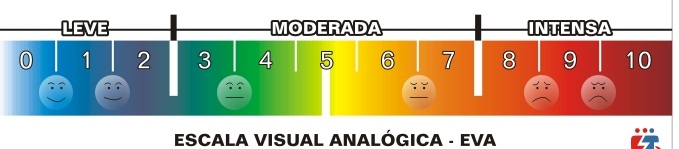 N Engl J Med 2011; 364: 797-805 03.
PUNTOS FINALES SECUNDARIO
N Engl J Med 2011; 364: 797-805 03.
PUNTOS FINALES CLINICOS
N Engl J Med 2011; 364: 797-805 03.
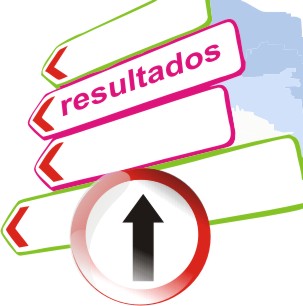 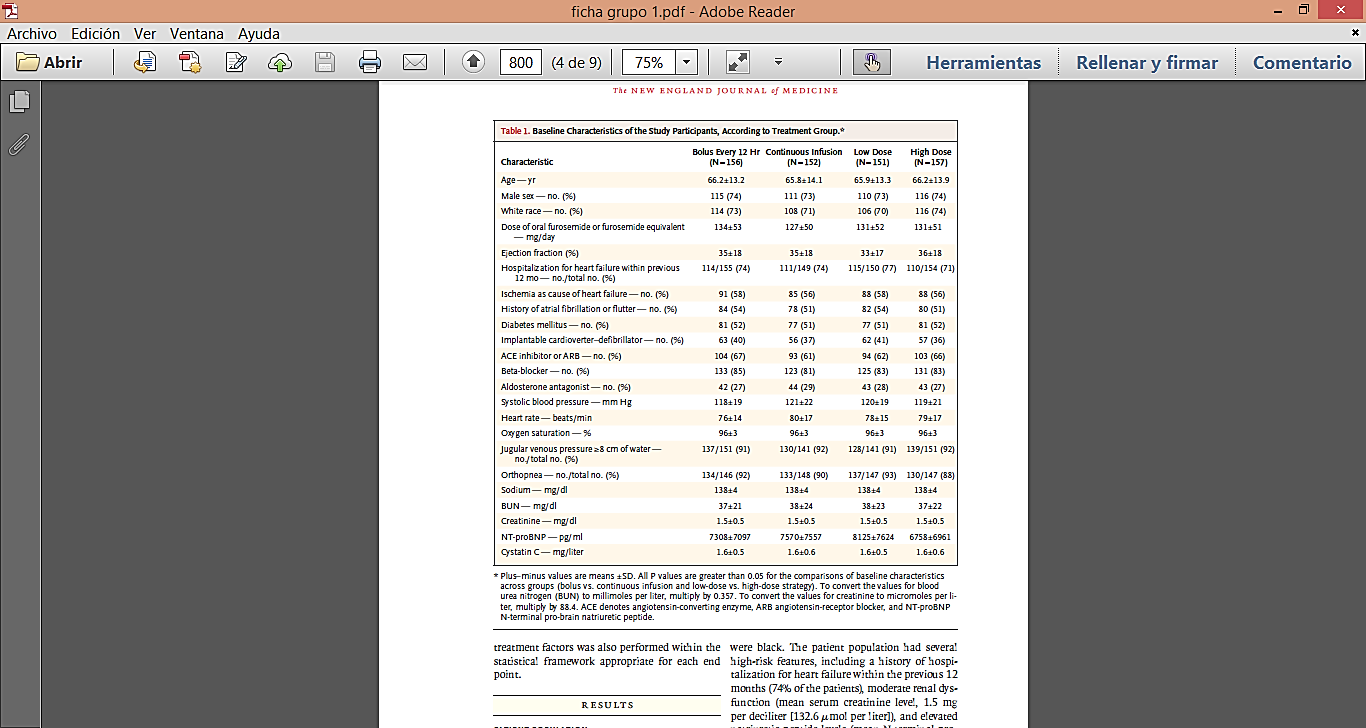 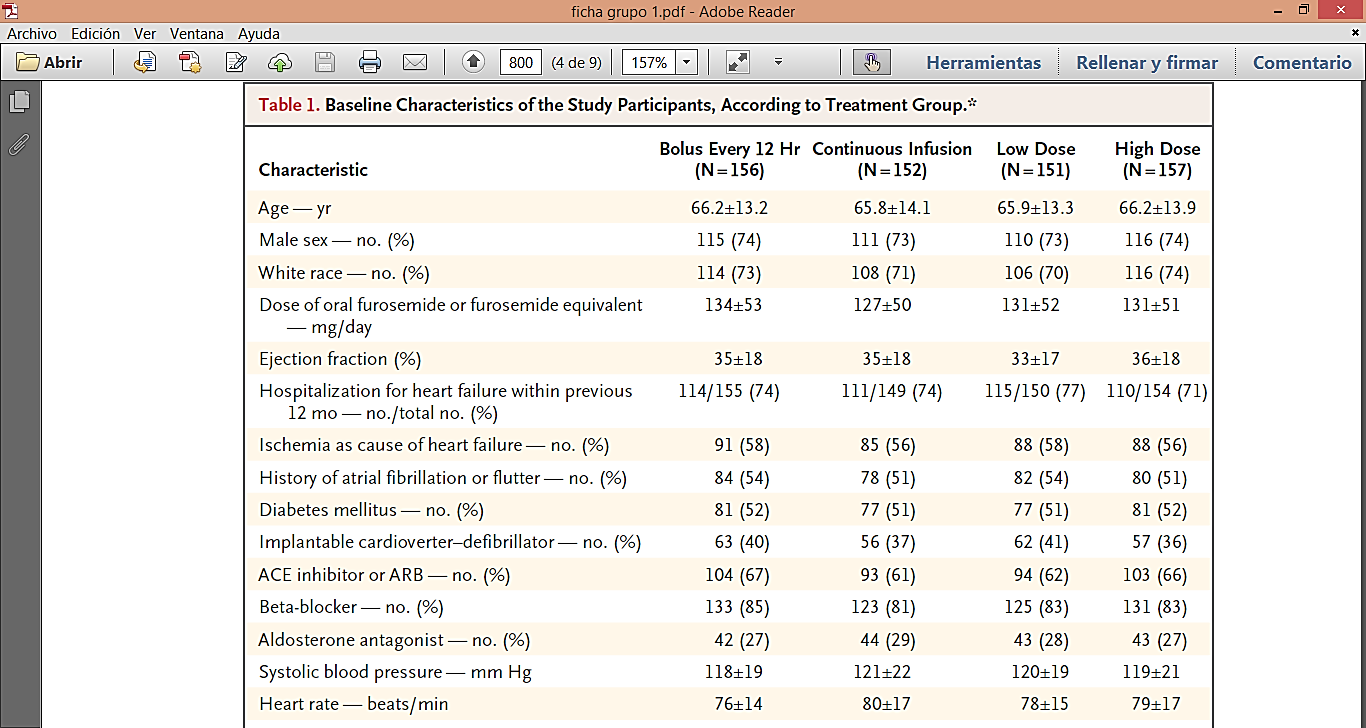 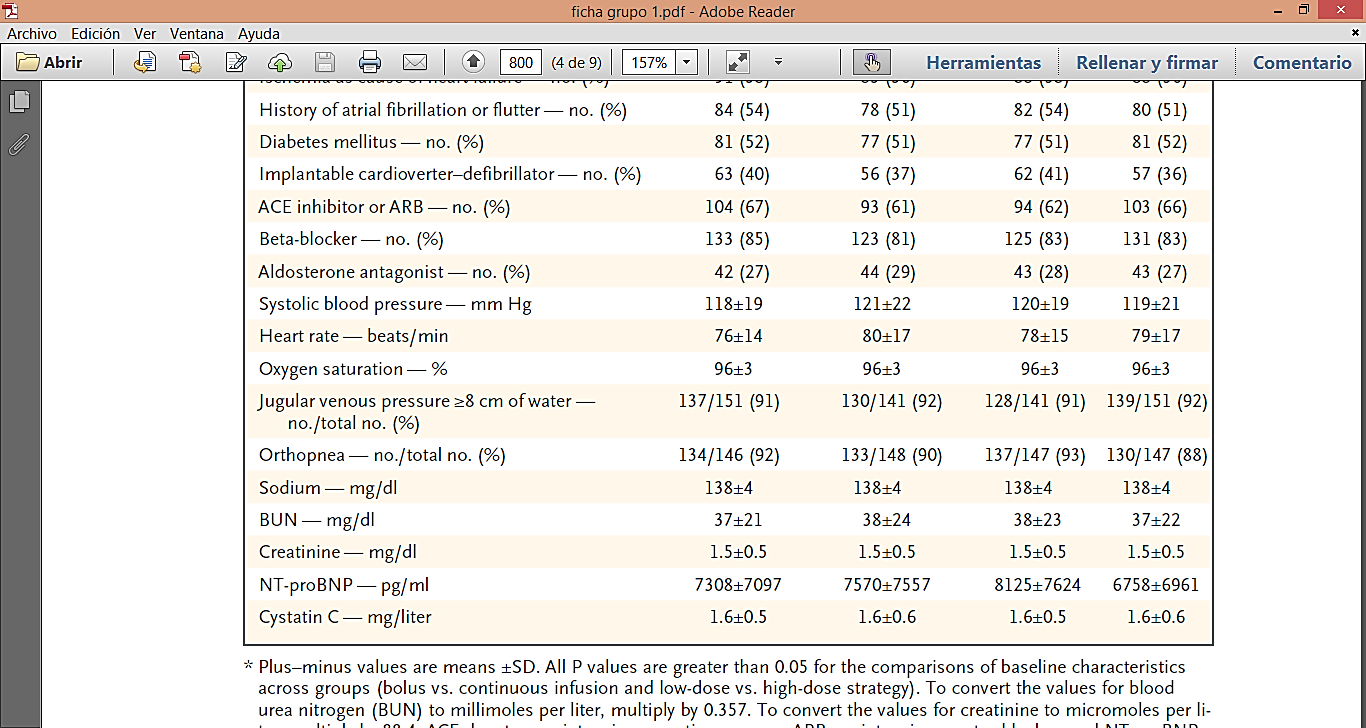 [Speaker Notes: Características basales de los participantes en el estudio, según el grupo de tratamiento.
Más-menos valores son medias ± SD. Todos los valores de p son mayores que 0,05 para la comparación de las características basalesen todos los grupos (bolo vs. infusión continua y en dosis bajas versus estrategia de dosis alta). Para convertir los valores para la sangrenitrógeno ureico (BUN) a milimoles por litro, se multiplica por 0.357. Para convertir los valores de creatinina a micromoles por litro,multiplicar por 88,4. ACE denota enzima convertidora de angiotensina, ARB bloqueador del receptor de angiotensina, y NT-proBNPN-terminal pro-péptido natriurético cerebral.]
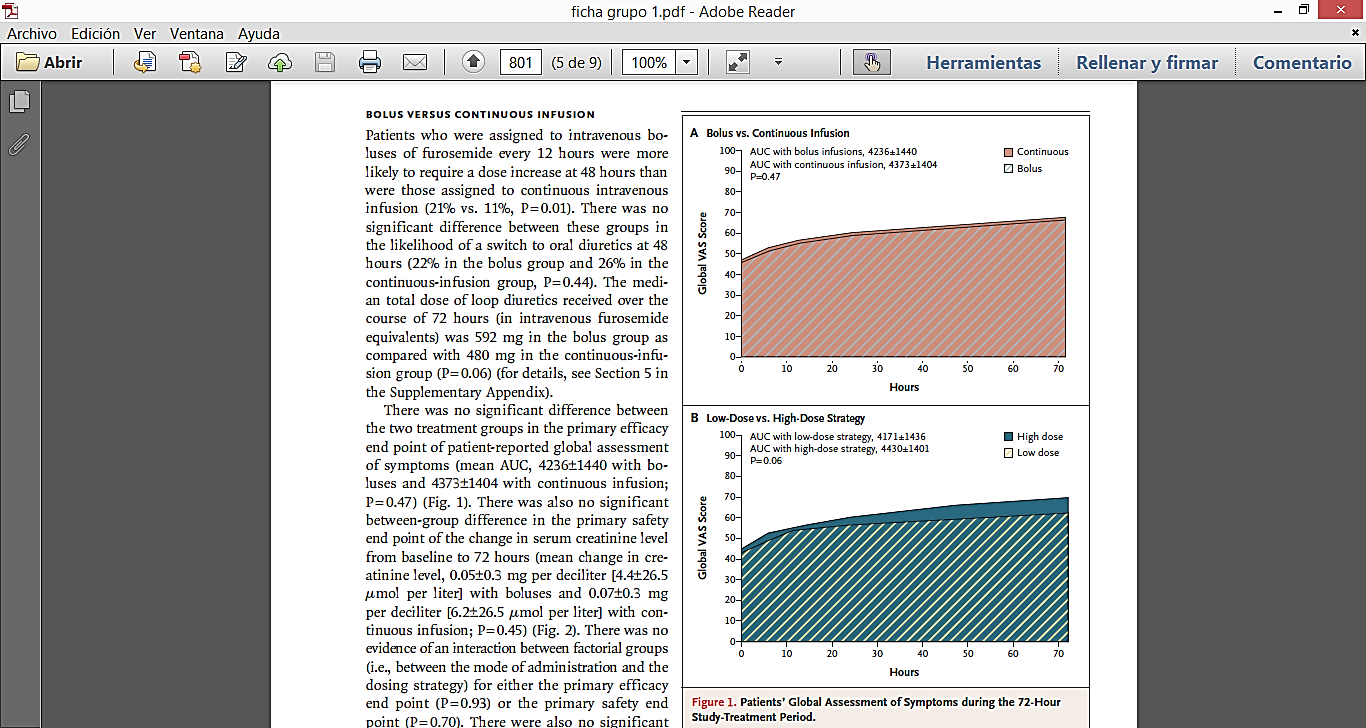 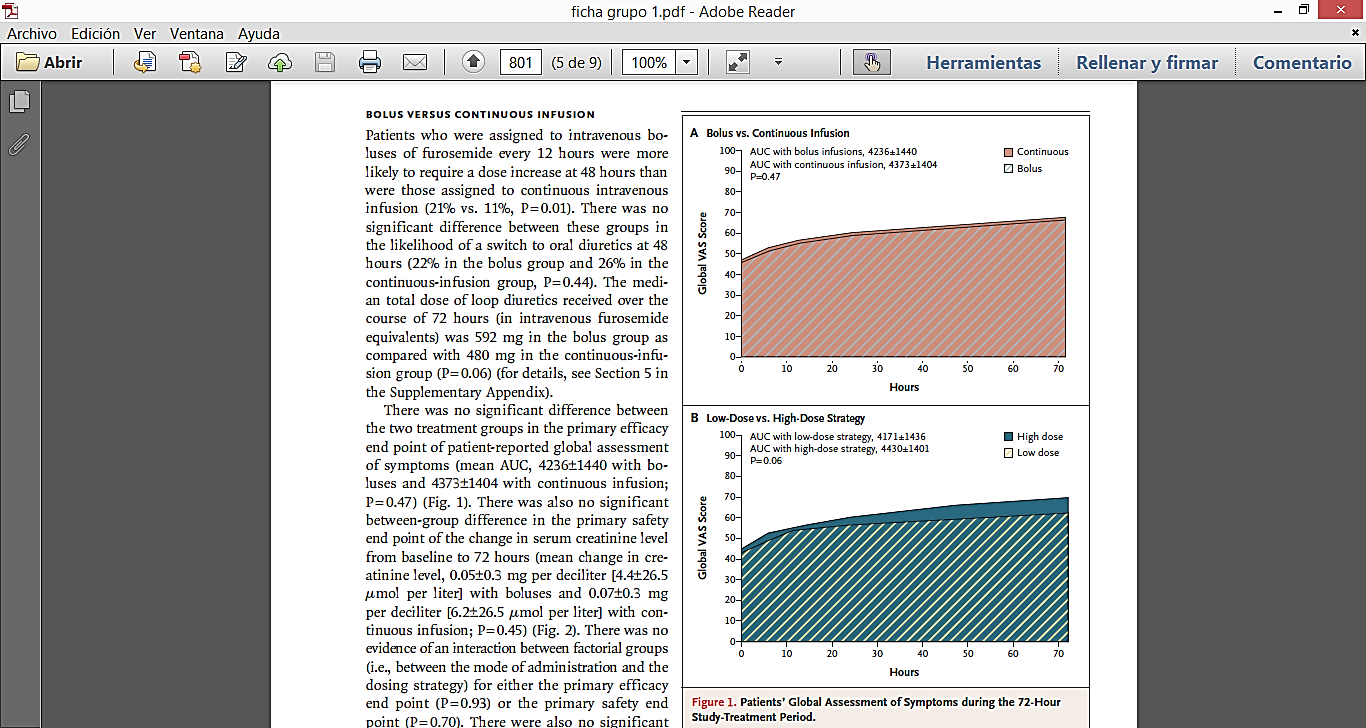 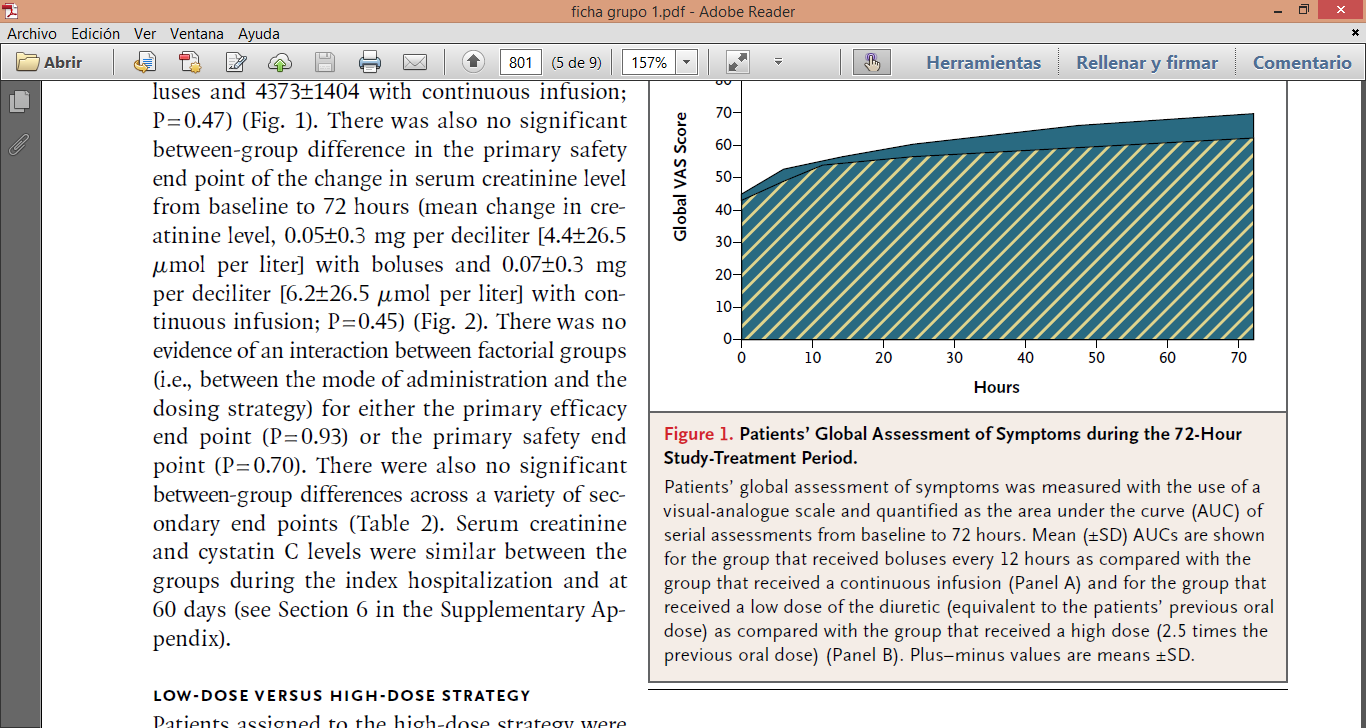 [Speaker Notes: Evaluación Global de los pacientes de los síntomas durante la 72 horas.
Evaluación global de los pacientes de los síntomas se midió con el uso de unaescala visual-analógica y cuantificado como el área bajo la curva (AUC) deevaluaciones de serie desde el inicio hasta 72 horas. La media (± SD) AUC se muestranpara el grupo que recibió bolos cada 12 horas en comparación con elgrupo que recibió una infusión continua (Panel A) y para el grupo querecibido una dosis baja del diurético (equivalente al anterior por vía oral de los pacientesla dosis) en comparación con el grupo que recibió una dosis alta (2,5 veces lasdosis previa oral) (Grupo B). Más-menos valores son medias ± SD]
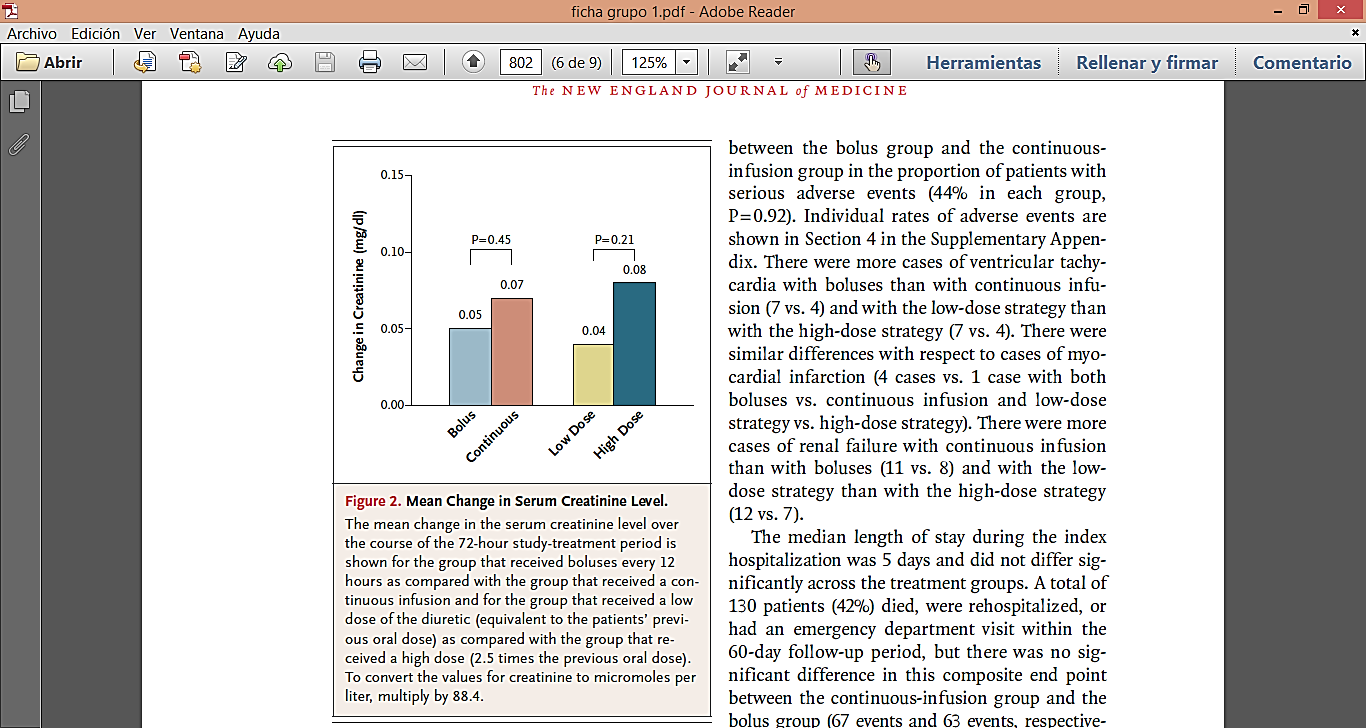 [Speaker Notes: Cambio en la creatinina sérica:
El cambio medio en el nivel de creatinina sérica másel curso del período de estudio de tratamiento de 72 horas esse muestra para el grupo que recibió bolos cada 12horas, en comparación con el grupo que recibió un continuoinfusión y para el grupo que recibió una bajadosis del diurético (equivalente al pacientes 'anteriordosis oral) en comparación con el grupo que recibióuna dosis alta (2,5 veces la dosis oral anterior).Para convertir los valores de creatinina a micromoles porlitros, multiplique por 88,4.]
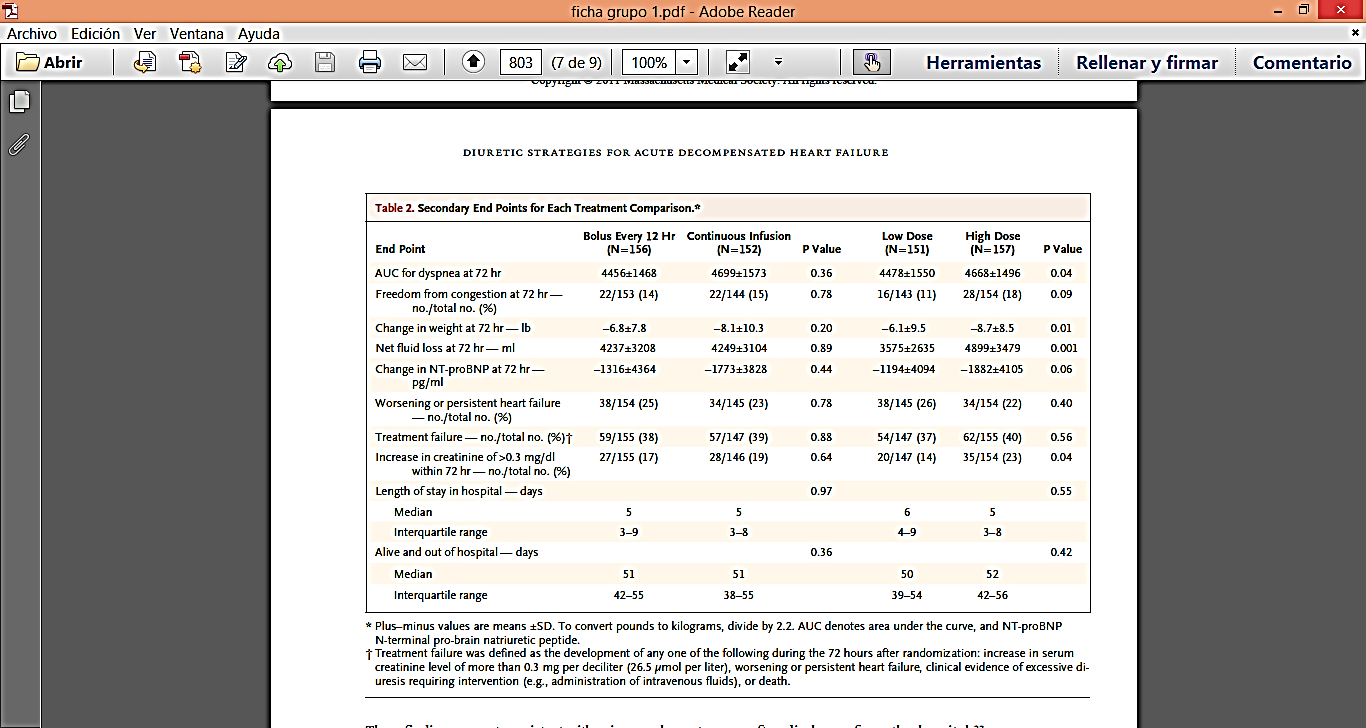 [Speaker Notes: Más-menos valores son medias ± SD. Para convertir libras a kilogramos, divida por 2,2. AUC marca el área bajo la curva, y NT-proBNPN-terminal pro-péptido natriurético cerebral.† fracaso del tratamiento se define como el desarrollo de una cualquiera de lo siguiente durante las 72 horas después de la aleatorización: aumento en el sueronivel de creatinina de más de 0,3 mg por decilitro (26,5 mol por litro), empeoramiento de insuficiencia cardiaca o persistente, la evidencia clínica de la diuresis excesivaque requiere la intervención (por ejemplo, la administración de líquidos por vía intravenosa), o la muerte]
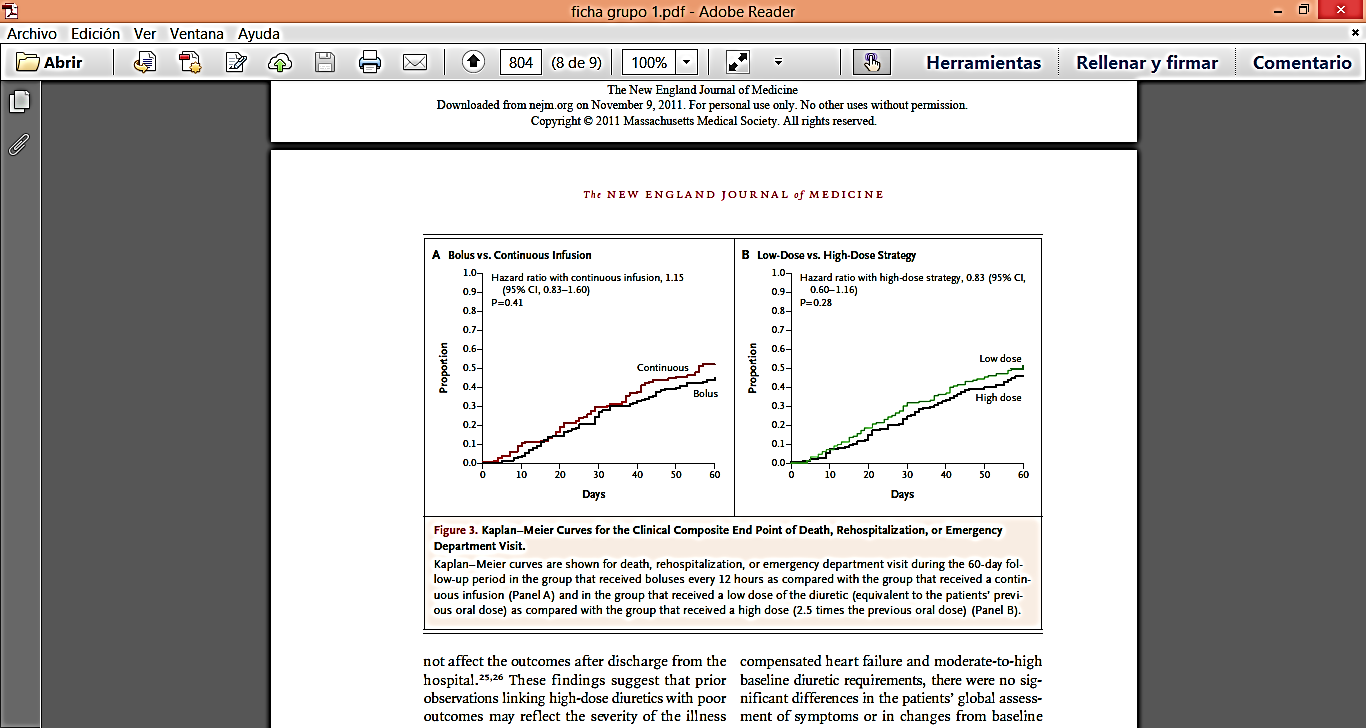 [Speaker Notes: Las curvas de Kaplan-Meier para la Clínica Compuesto Punto final de la muerte, rehospitalización o de emergenciaDepartamento de Visita.Las curvas de Kaplan-Meier se muestran para la muerte, rehospitalización o visita al departamento de emergencia durante el seguimiento de 60 díashasta período en el grupo que recibió bolos cada 12 horas en comparación con el grupo que recibió un continuoinfusión (Panel A) y en el grupo que recibió una dosis baja de la diurético (equivalente a los pacientes 'anteriordosis oral) en comparación con el grupo que recibió una dosis alta (2,5 veces la dosis oral anterior) (Panel B)]
EVENTOS CLÍNICOS
N Engl J Med 2011; 364: 797-805 03.
N Engl J Med 2011; 364: 797-805 03.
N Engl J Med 2011; 364: 797-805 03.
DISCUSION
N Engl J Med 2011; 364: 797-805 03.
DISCUSION
N Engl J Med 2011; 364: 797-805 03.
DISCUSION
N Engl J Med 2011; 364: 797-805 03.
DISCUSION
N Engl J Med 2011; 364: 797-805 03.
CONCLUSION
N Engl J Med 2011; 364: 797-805 03.
[Speaker Notes: De cualquier manera,el DOSE será para nosotros un punto de referencia evidente para el uso de diuréticos de ASA en la insuficiencia cardíaca crónica,agudamente descompensada.]
CONCLUSION GRUPAL
Con los resultados de este estudio se puede concluir que el tratamiento de pacientes con IC descompensada con diuréticos de asa en bolo o perfusión continua tiene una efectividad similar respecto al control de los síntomas, pero la utilización de dosis elevadas frente a dosis baja favorece a mejoría de la disnea, mayor diuresis, perdida neta de liquido sin deterioro de la función renal a las 72 horas.
ANÁLISIS DEL ENSAYO CLÍNICO
VALIDEZ
ANÁLISIS DEL ENSAYO CLÍNICO
IMPORTANCIA
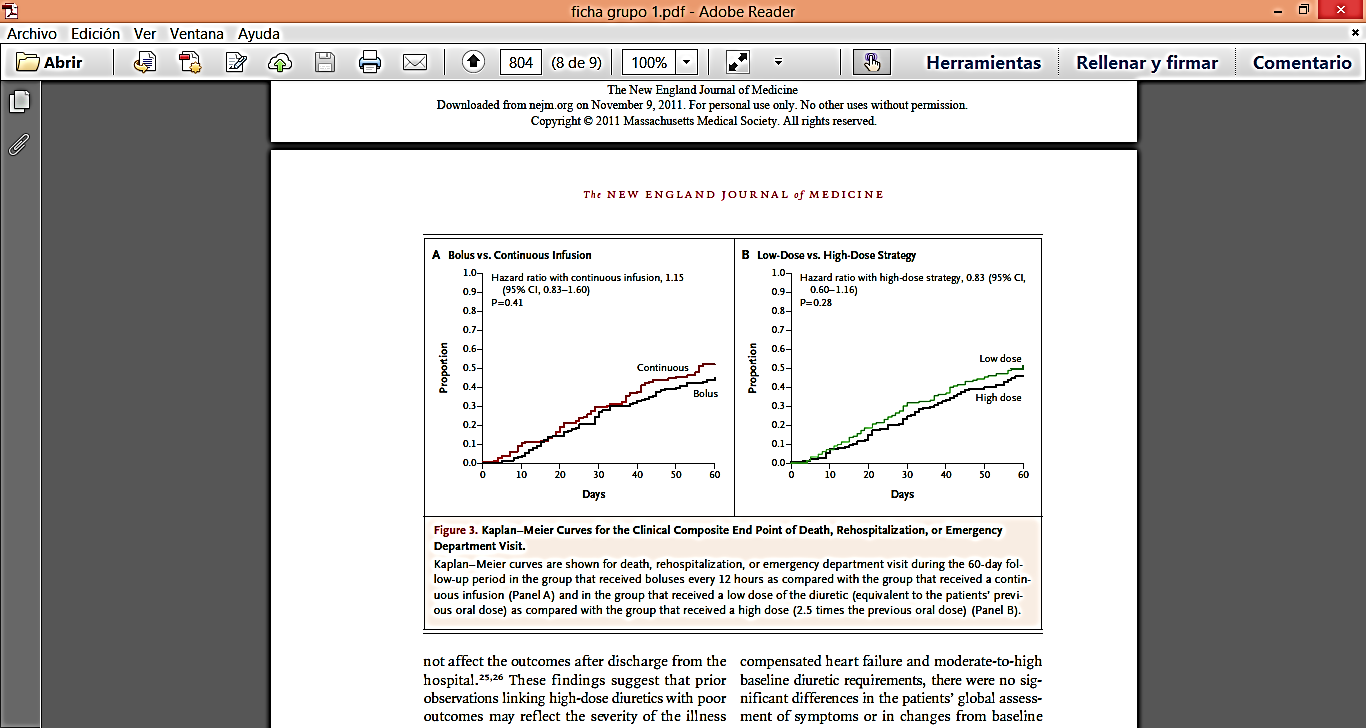 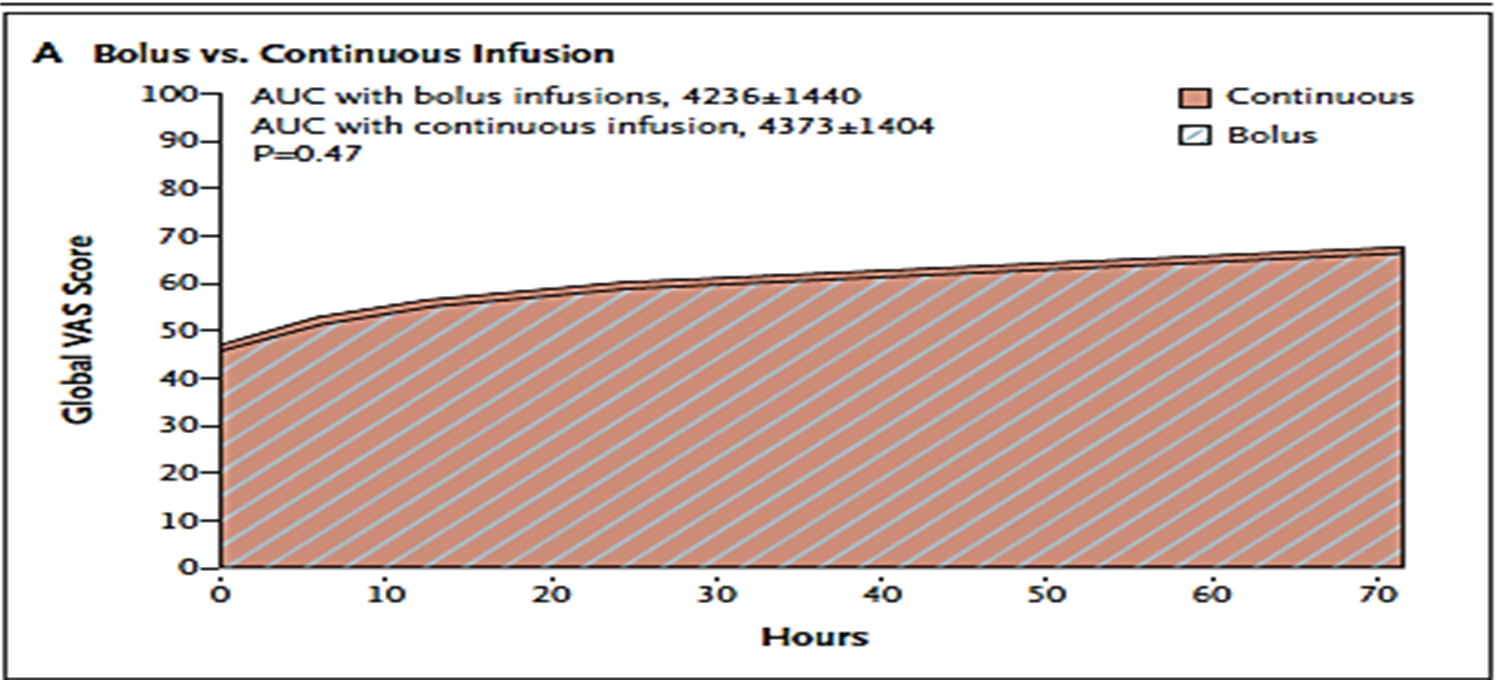 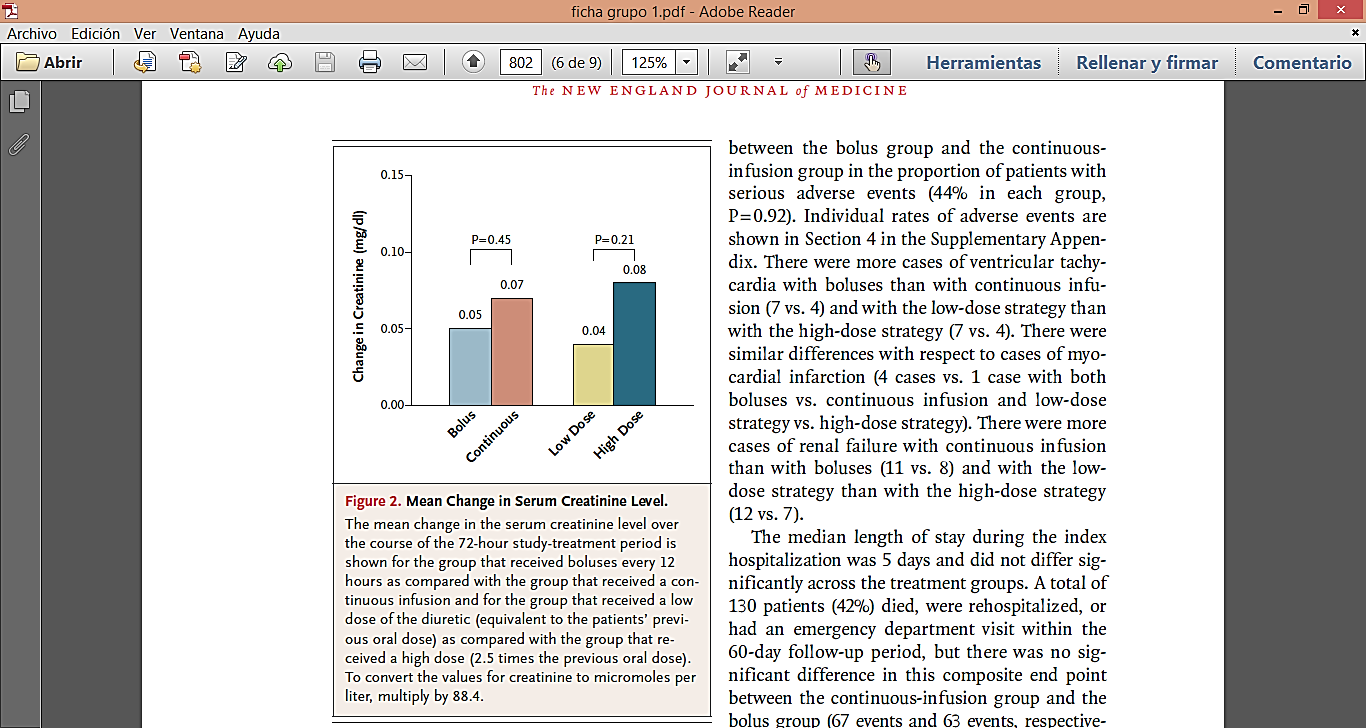 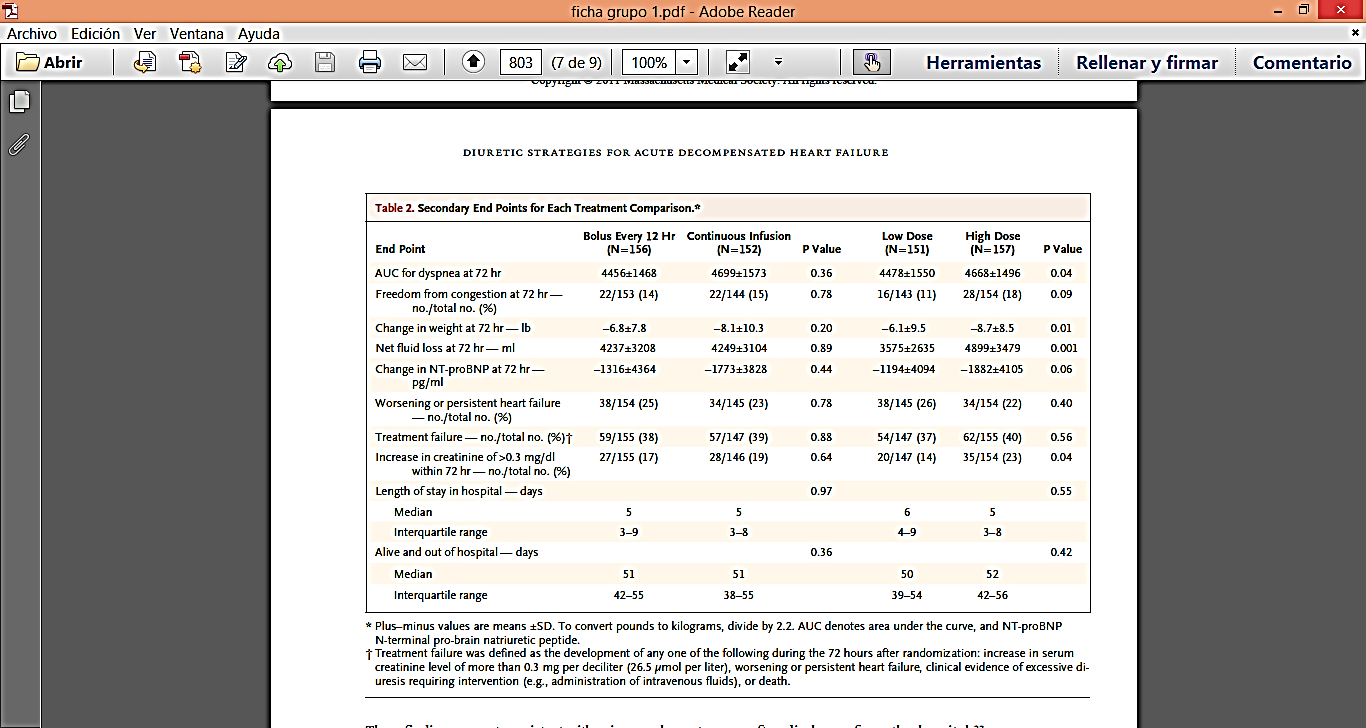 Hay que tratar 11 pacientes con bajas dosis de diuréticos de asa durante 72 horas para evitar en uno de ellos el incremento de la creatinina > 0,3mg/dL en comparación con el grupo que recibió altas dosis durante 72 horas.
RAR= 0,23 - 0,14= 0,09 x100= 9%
NNT=     1     =     1   = 11              RAR      0,09
[Speaker Notes: RAR reducción absoluta del riesgo]
IAR= 0,5 – 0,38 = 0,12
NNH=     1     .  = 8,3             0,12
Hay que tratar 8 pacientes con altas dosis de diuréticos de asa durante 72 horas para generar un evento adverso mayor (muerte, reingresos, visitas a urgencia) en comparación con el grupo que recibió bajas dosis durante 72 horas.
[Speaker Notes: IAR= Incremento Absoluto del Riesgo]
ANÁLISIS DEL ENSAYO CLÍNICO
APLICABILIDAD
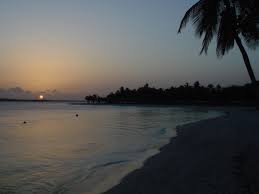 GRACIAS